Кластер САФУ
Подключение и работа с MPI
Содержание:
Архитектура кластера
Инструменты для удалённой работы
Подключение
Архитектура
Кластер
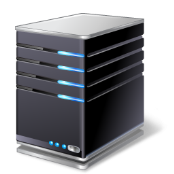 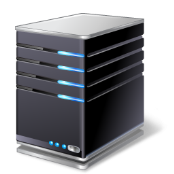 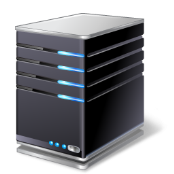 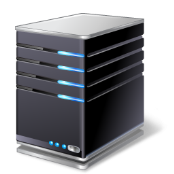 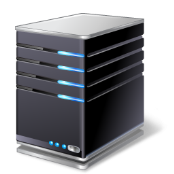 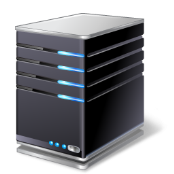 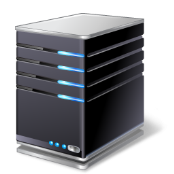 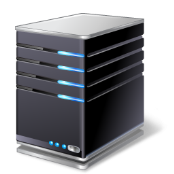 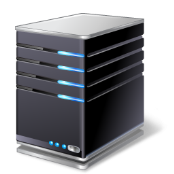 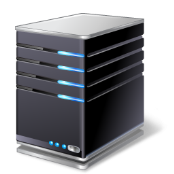 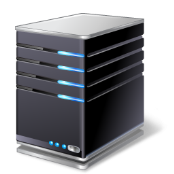 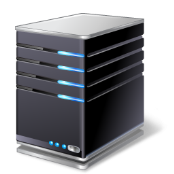 12 выч. Узлов
2 x Intel Xeon (10 Core), 64 GB
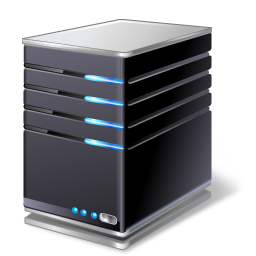 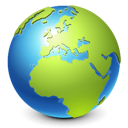 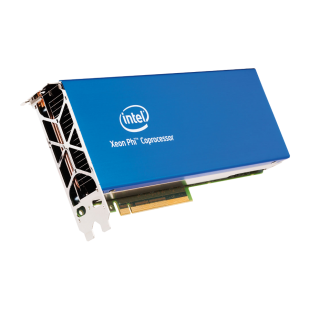 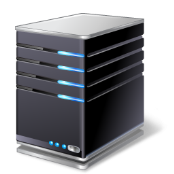 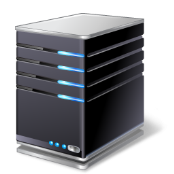 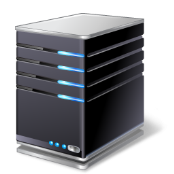 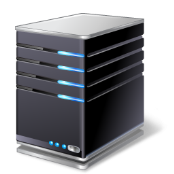 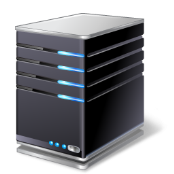 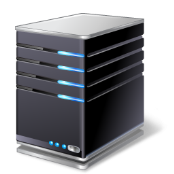 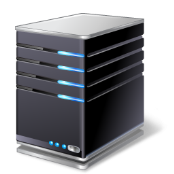 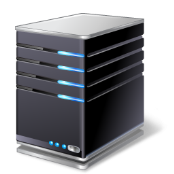 ИМИКТ
Сеть университета
fujitsu-hpc-01
8 выч. узлов с Xeon Phi
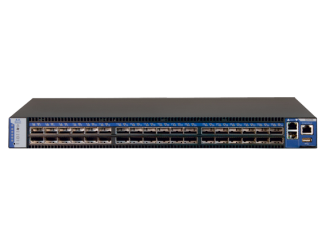 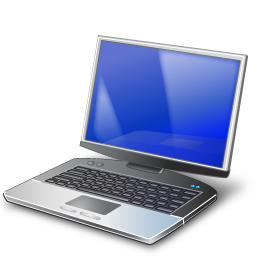 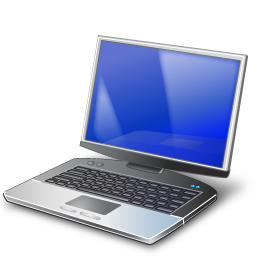 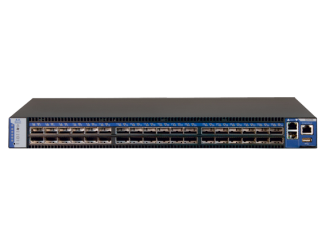 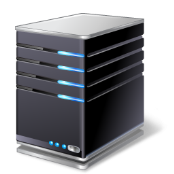 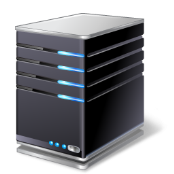 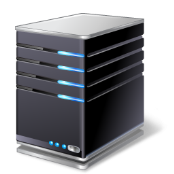 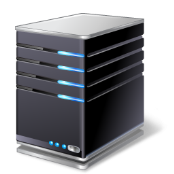 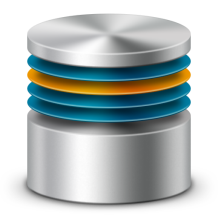 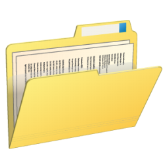 infiniband
Общее хранилище
Файловая система
Кластер
На всех узлах директория /home является общей!
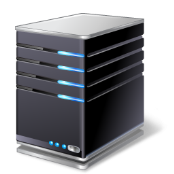 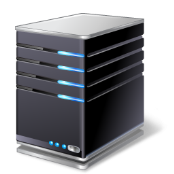 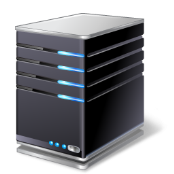 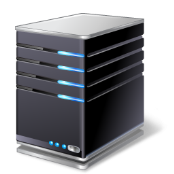 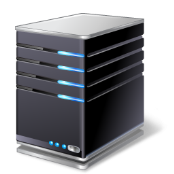 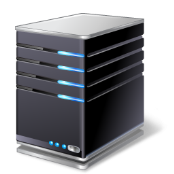 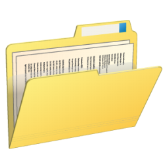 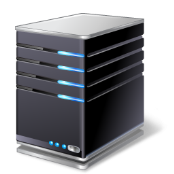 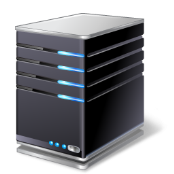 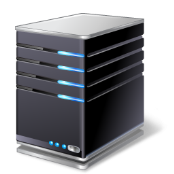 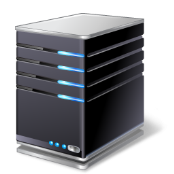 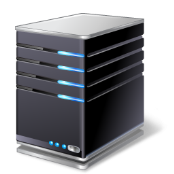 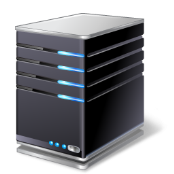 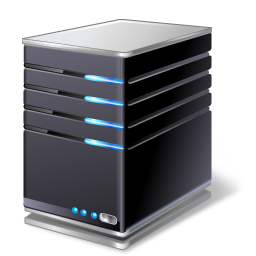 12 выч. узлов
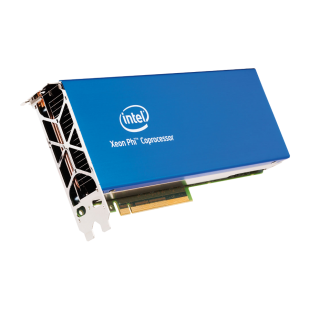 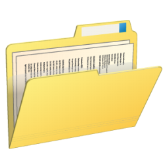 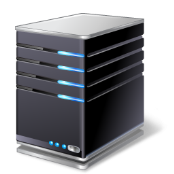 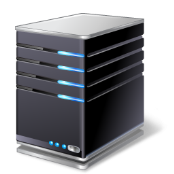 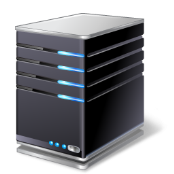 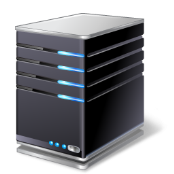 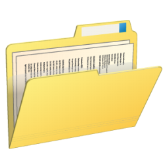 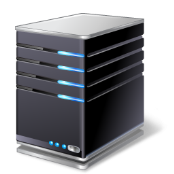 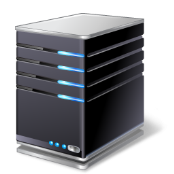 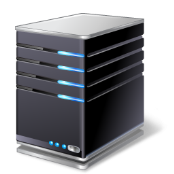 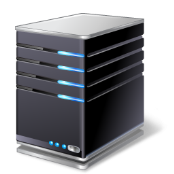 fujitsu-hpc-01
8 выч. узлов с Xeon Phi
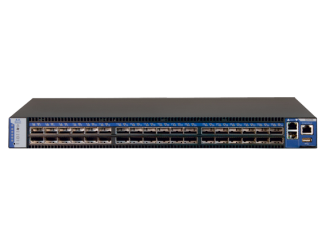 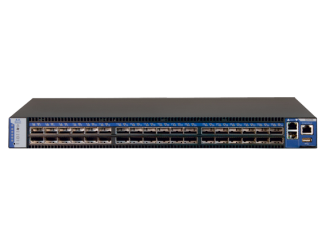 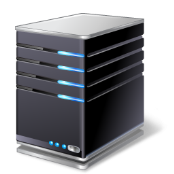 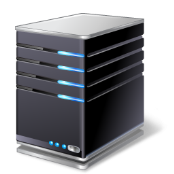 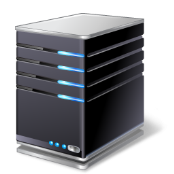 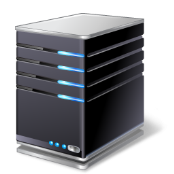 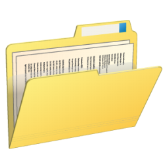 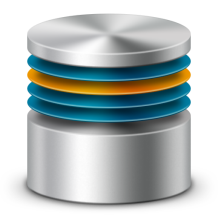 infiniband
Общее хранилище
Подключение
Центральный узел:
SSH: fujitsu-hpc-01.narfu.ru
Инструменты:
PuTTY – SSH-клиент
командная строка
WinSCP – SCP-клиент
работа с файлами
Xming – X-сервер
работа с графическими приложениями (например, некоторые компоненты ANSYS)
[Speaker Notes: Login: student-math-XX
XX – это 01, 02, …, 12
Password: Cneltyn2014]
PuTTY
Создайте новый профиль:
Host: fujitsu-hpc-01.narfu.ru
Port: 22
Connection type: SSH
Установите поддержку Unicode на Window\Translation:
Remote character set: UTF-8
Если нужна поддержка приложений с графическим интерфейсом, установите на Connection\SSH\X11:
☑ Enable X11 forwarding
PuTTY: вход в систему
Введите имя пользователя
Введите парольВнимание: при вводе пароля символы не печатаются на экране!!!
В приглашении «командной строки» указывается имя пользователя и имя узла. 
Внутреннее имя головного узла: head
Копирование файлов: scp
scp – стандартная UNIX-программа для удалённого копирования файлов по протоколу SSH
pscp – реализация scp для MS Windows в пакете PuTTY
Рекомендация: используйте программу ConEmu при работе в командной строкеMS Windows
Копирование файлов: WinSCP
WinSCP – реализация SFTP/FTP/SCP графического клиента для MS Windows
Необходимо указать
Протокол передачи: SCP
Имя хоста:fujitsu-hpc-01.narfu.ru
Имя пользователя: Ваш логин
Не указывайте пароль, тогда он будет запрашиваться при подключении
Копирование файлов: WinSCP
Это кластер
Это ваш компьютер
Содержание:
Утилиты и инструменты
Настройка окружения
Система управления заданиями
Работа на кластере
Редактирование файлов: nano
Nano – консольный текстовый редактор
Запуск: > nano имя_файла
Управление через сочетания клавиш Ctrl+…. С.м. подсказку в низу
Ctrl+O – записать изменения, нужно подтвердить имя файла нажав Enter
Ctrl+X – выйти из программы
Поддерживает подсветку синтаксиса, если она включена в файле ~/.nanorc
например, для C/C++:include /usr/share/nano/c.nanorc
Так же есть и классические vi и emacs
Environment modules
Средство управления переменными окружения
Список активированных модулей:
> module list
Список доступных модулей:
> module avail
Активация модуля:
> module load ИМЯ_МОДУЛЯ
Используйте автодополнение по клавише Tab
Замена модуля
> module switch ЧТО НА_ЧТО
PBS
Система управления заданиями
Файл задания
Просмотр очереди:
> qstat
Помещение задания в очередь:
> qsub файл.pbs
Удаление из очереди:
> qdel ID_задания
PBS: Пример задания
[rudalev-a@head ~]$ cat Hello.pbs  <- Вывод содержимого файла

#!/bin/bash			<- Кто исполнит скрипт
#PBS -N HelloWorld		<- Краткое название задачи
echo Hello world!		<- Команда

[rudalev-a@head ~]$ qsub Hello.pbs <- Запуск скрипта в PBS

809.Head			<- ID задачи

[rudalev-a@head ~]$ cat HelloWorld.o809

Hello world!			<- Вывод STDOUT

[rudalev-a@head ~]$ cat HelloWorld.e809 

				<- Вывод STDERR
PBS: Пример задания
#!/bin/bash
#PBS -N HelloWorld
#PBS -l select=5			<- запросить 5 ядер
#PBS -l walltime=00:01:00	<- макс. время работы

echo Hello world! I am main process
date +"Date: %Y-%m-%d"
echo Time: `date +%H:%M:%S.%N`
echo Main host: `/bin/hostname`
echo Can run on: `cat ${PBS_NODEFILE}`
echo – PBS Environment -----------
export | grep PBS
echo –----------------------------
PBS: Пример задания
[rudalev-a@head ~]$ qsub Hello.pbs
810.head

[rudalev-a@head ~]$ cat HelloWorld.o810

Hello world! I am main process
Date: 2014-10-29
Time: 14:25:50.516809978
Main host: cn20
Can run on: cn20.fujitsu-hpc cn20.fujitsu-hpc cn20.fujitsu-hpc cn20.fujitsu-hpc cn20.fujitsu-hpc
– PBS Environment -----------
declare -x PBS_ENVIRONMENT="PBS_BATCH"
declare -x PBS_JOBCOOKIE="0000000024CC5E53000000001CB8383E"
declare -x PBS_JOBDIR="/home/rudalev-a"
declare -x PBS_JOBID="810.head"
declare -x PBS_JOBNAME="HelloWorld"
declare -x PBS_MOMPORT="15003"
declare -x PBS_NODEFILE="/var/spool/PBS/aux/810.head"
declare -x PBS_NODENUM="0"
declare -x PBS_O_HOME="/home/rudalev-a"
declare -x PBS_O_HOST="head.fujitsu-hpc"
declare -x PBS_O_LANG="en_US.UTF-8"
declare -x PBS_O_LOGNAME="rudalev-a"
declare -x PBS_O_MAIL="/var/spool/mail/rudalev-a"
declare -x PBS_O_PATH="/home/rudalev-a/python3/bin:/opt/pbs/default/bin:/usr/lib64/qt-3.3/bin:/opt/pbs/12.1.1.131502/bin:/opt/kusu/bin:/opt/kusu/sbin:/usr/pgsql-9.0/bin:/usr/local/bin:/bin:/usr/bin:/usr/local/sbin:/usr/sbin:/sbin:/opt/ibutils/bin:/home/rudalev-a/bin"
declare -x PBS_O_QUEUE="workq"
declare -x PBS_O_SHELL="/bin/bash"
declare -x PBS_O_SYSTEM="Linux"
declare -x PBS_O_WORKDIR="/home/rudalev-a"
declare -x PBS_QUEUE="workq"
declare -x PBS_TASKNUM="1"
–----------------------------
Ключи PBS
#PBS -l select=5
Запросить 5 ядер для 5 процессов
Для большинства MPI-приложений его будет достаточно
PBS_NODEFILE: cn20.fujitsu-hpc cn20.fujitsu-hpc cn20.fujitsu-hpc cn20.fujitsu-hpc cn20.fujitsu-hpc
#PBS -l select=5:ncpus=10
Запросить по 10 ядер для 5 процессов (всего 50), каждый процесс будет использовать 10 потоков
Для OpenMP-приложений можно использовать: -l select=1:ncpus=10
PBS_NODEFILE: cn20.fujitsu-hpc cn20.fujitsu-hpc cn16.fujitsu-hpc cn16.fujitsu-hpc cn14.fujitsu-hpc
#PBS -l nodes=5:ppn=2:ncpus=20
Запросить по 2  ядра на 5 разных вычислительных узлах, на каждом узле будет использовано 20 ядер
Этот вариант используется когда необходимо целиком зарезервировать  узлы, запретив запускать на них другие задачи.
PBS_NODEFILE: cn20.fujitsu-hpc cn20.fujitsu-hpc cn16.fujitsu-hpc cn16.fujitsu-hpc cn14.fujitsu-hpc cn14.fujitsu-hpc cn17.fujitsu-hpc cn17.fujitsu-hpc cn15.fujitsu-hpc cn15.fujitsu-hpc
Содержание:
Реализации MPI
Настройка окружения
Компиляция
Запуск
Компиляция и запускMPI-приложений
Реализации MPI
OpenMPI
Intel MPI
Компиляция
Настройка окружения:
OpenMPI:	> module load openmpi-pbs
Intel MPI:	> module load intel/mpi
Компиляция
Си:	> mpicc файл.c -o файл.${MPI_SUFFIX}
С++:	> mpicxx файл.cxx -o файл.${MPI_SUFFIX}
F77: 	> mpif77  файл.f77 -o файл.${MPI_SUFFIX}
F90: 	> mpif77  файл.f90 -o файл.${MPI_SUFFIX}
Требования к MPI-программе
Запуск в пакетном режиме через систему PBS
Запуск MPI-приложений разрешён только на вычислительных узлах
Для mpirun не надо указывать ключи определяющие количество потоков. Все данные будут взяты из переданных переменных окружения
Не забывайте в скрипте запуска переходить в рабочую директорию и заново определять переменные окружения, например, через modules load
PBS: Пример задания
#!/bin/bash
#PBS -N mpi_pi_openmpi
#PBS -l select=10
#PBS -l walltime=00:05:00

cd ${PBS_O_WORKDIR}
module load openmpi-pbs

mpirun mpi_pi${MPI_SUFFIX} 10000000
Контактное лицо:
Рудалёв Александр Васильевич <a.rudalev@narfu.ru>
В добрый путь!